Luke 1:26-56; 2:1-20Matthew 1:18-25
Luke 1:26-56; 2:1-20Matthew 1:18-25
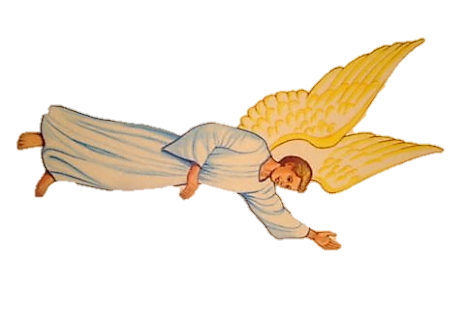 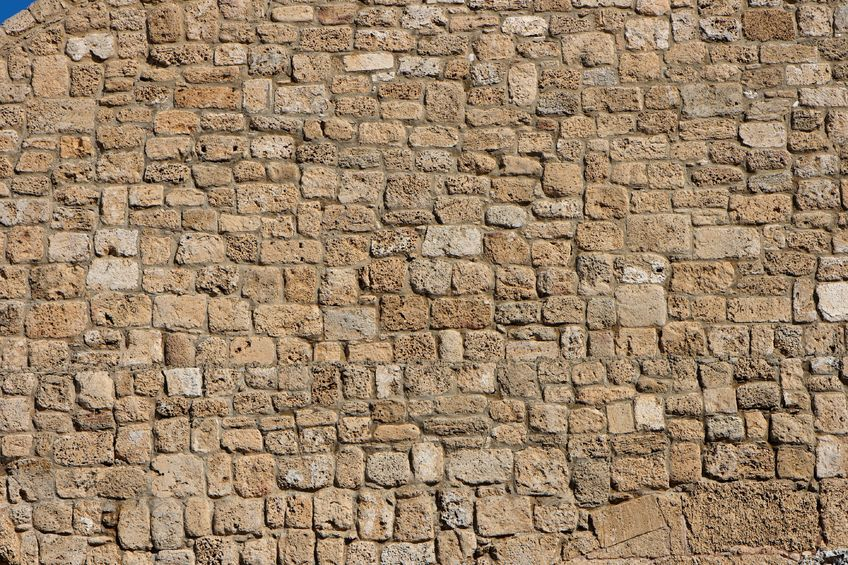 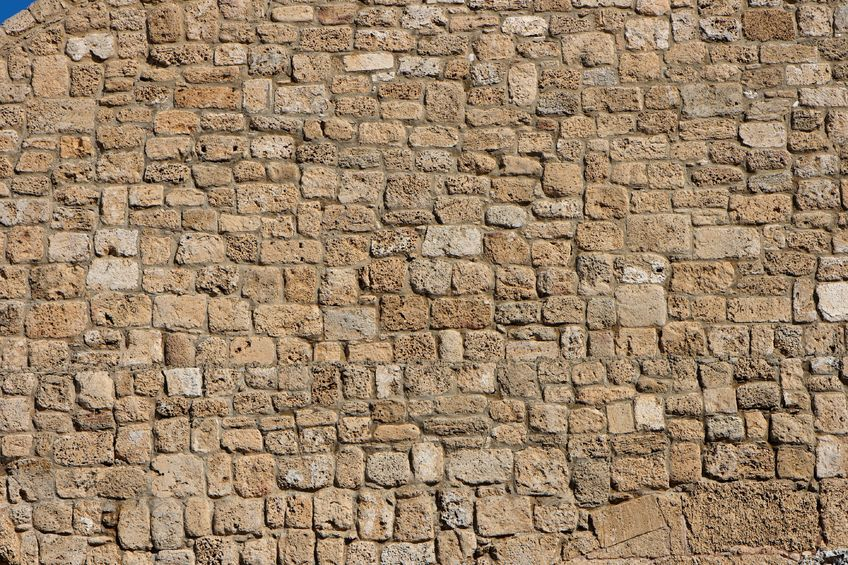 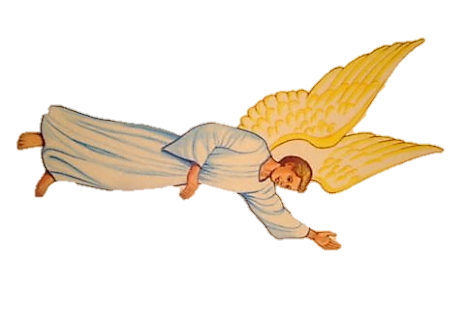 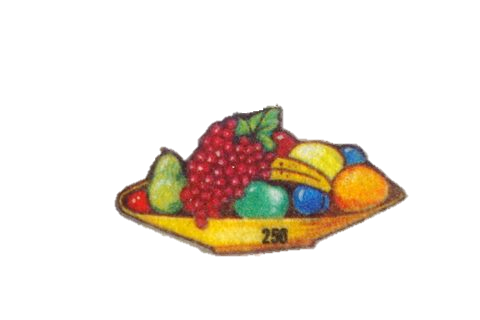 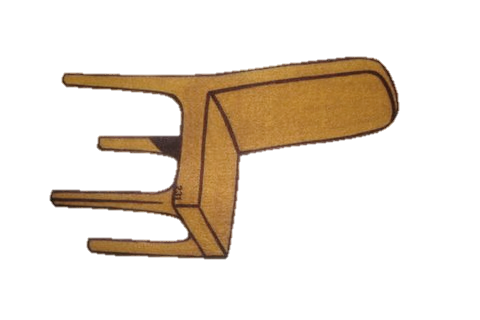 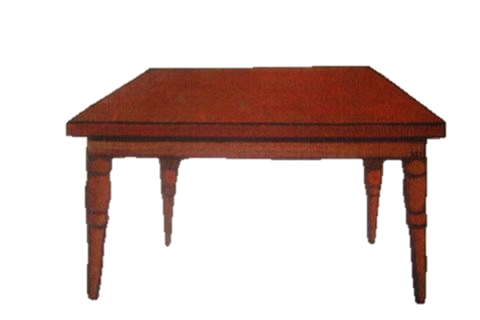 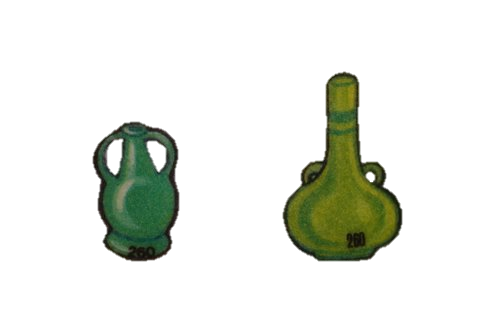 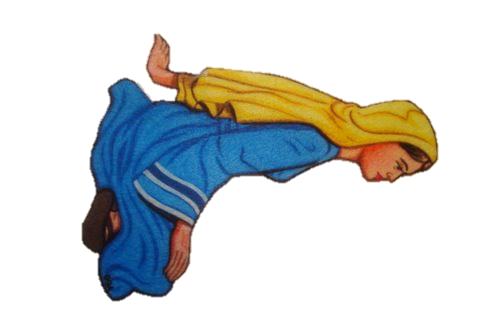 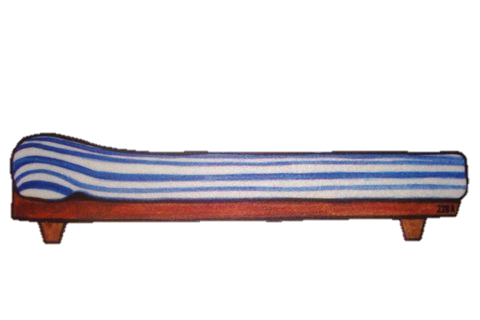 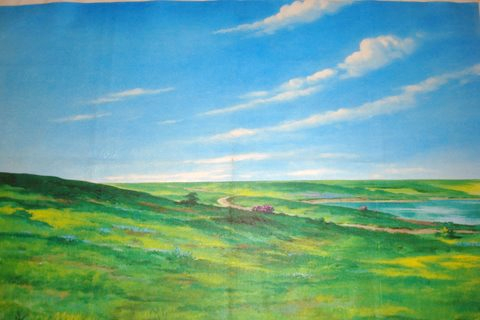 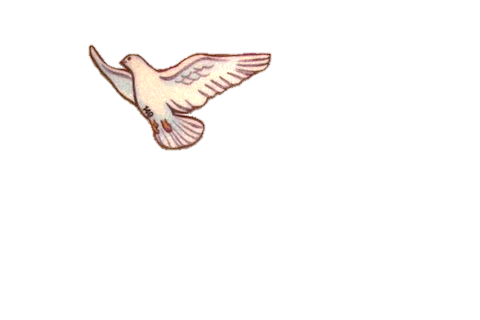 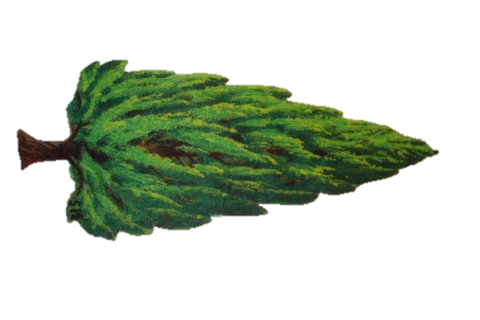 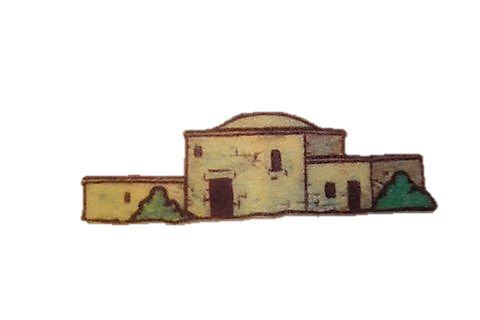 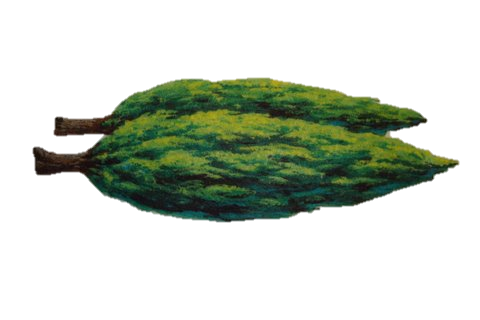 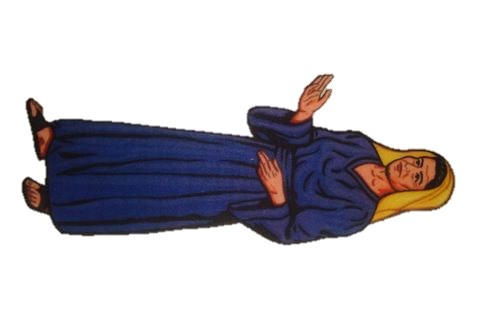 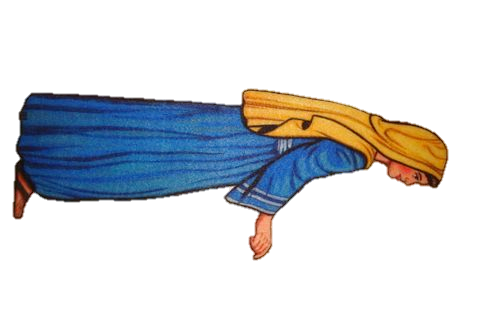 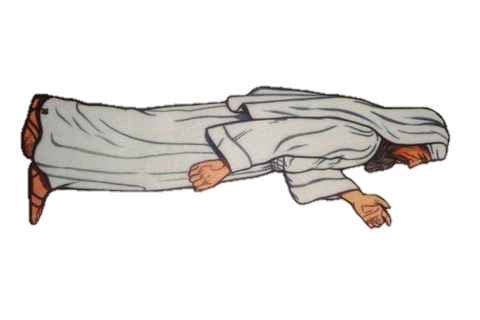 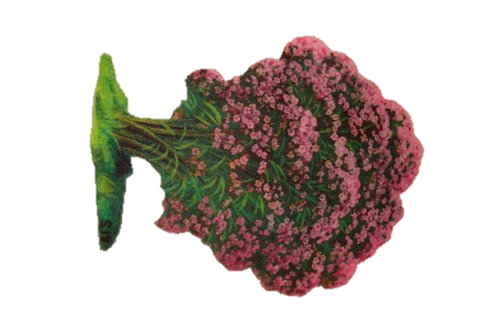 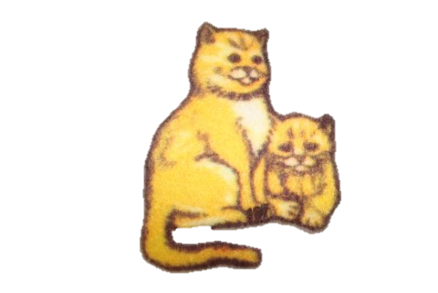 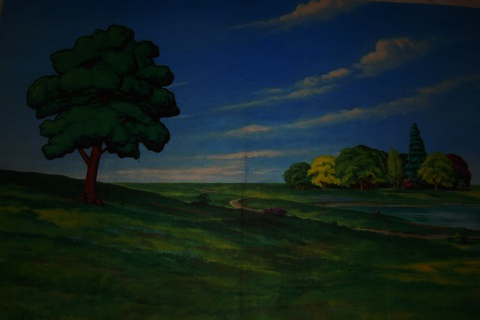 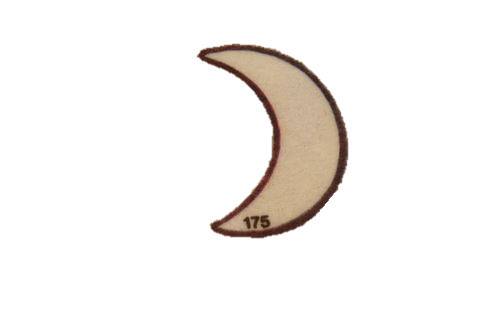 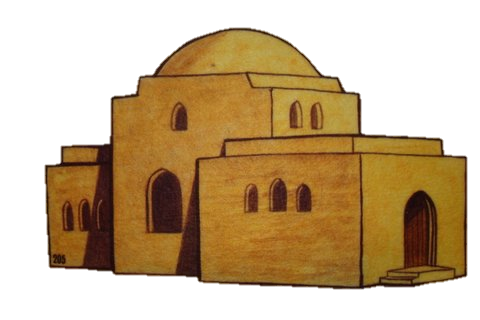 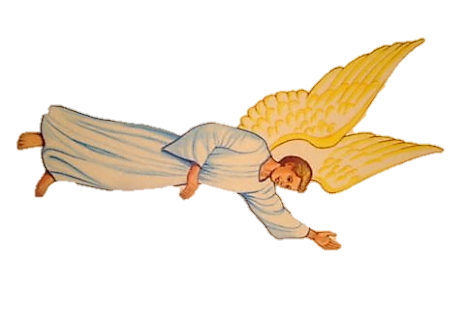 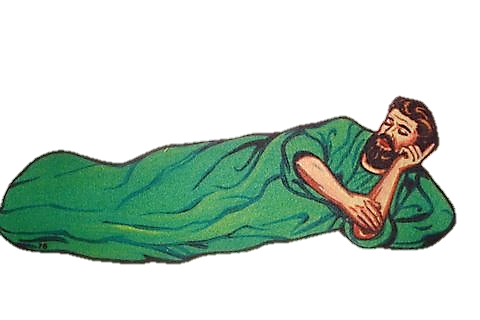 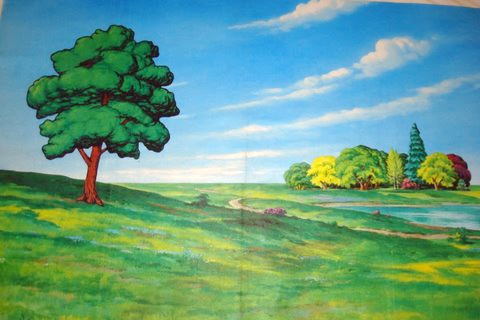 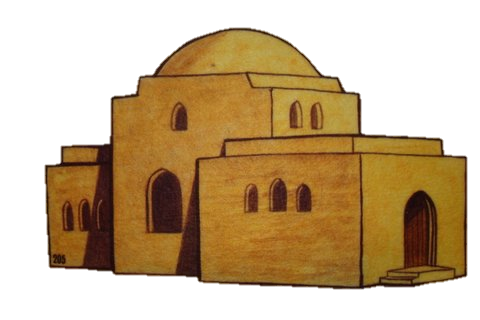 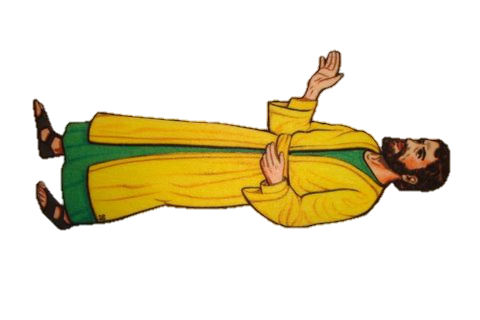 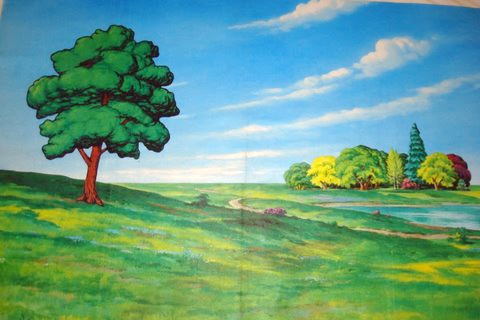 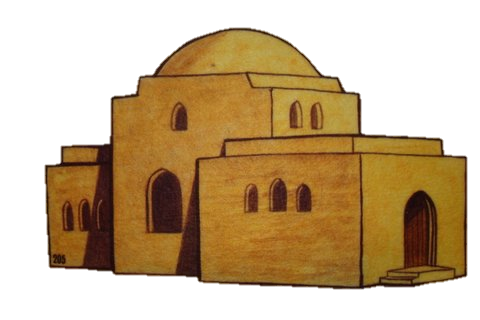 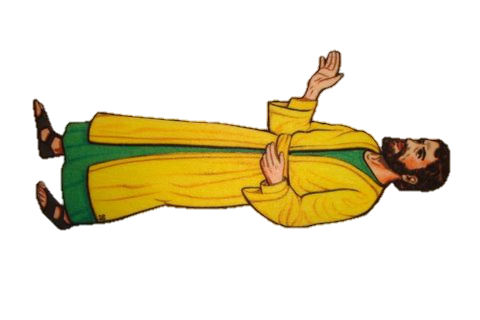 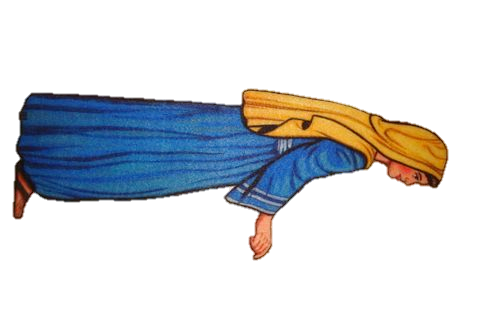 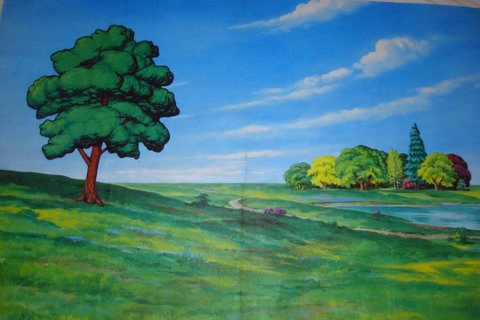 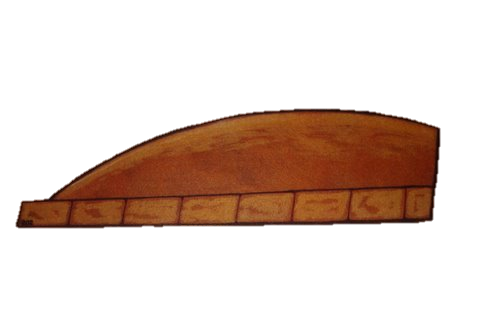 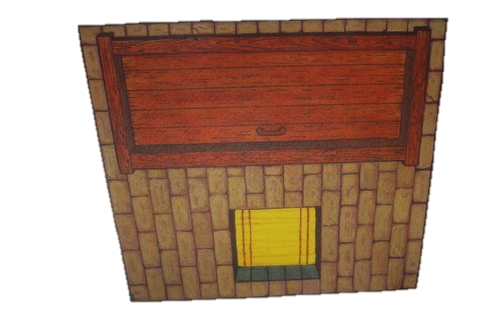 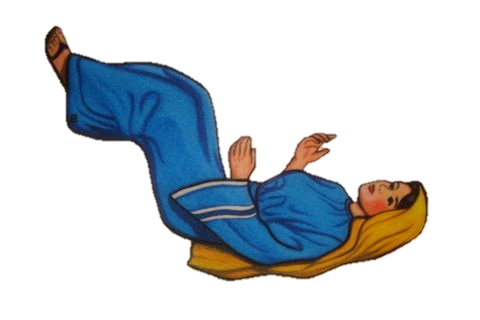 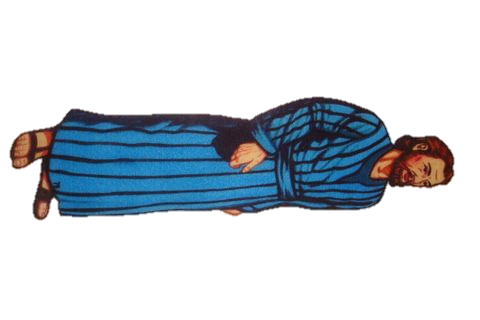 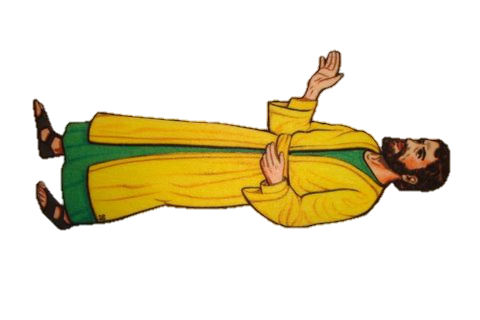 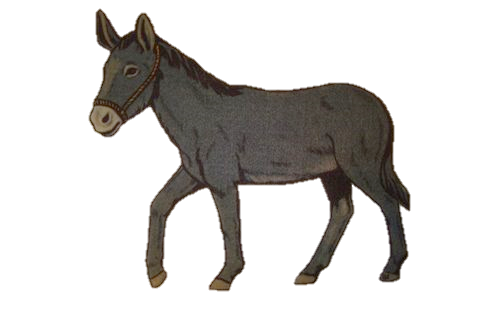 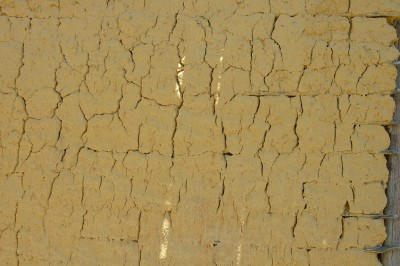 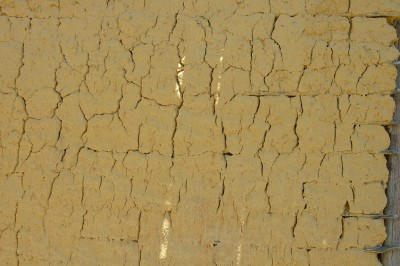 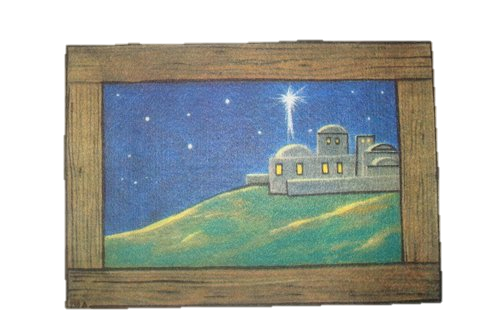 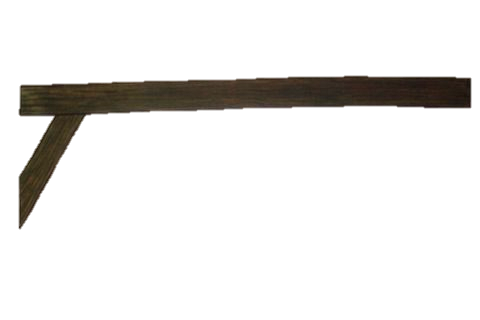 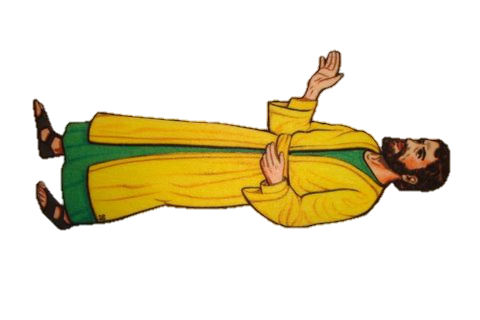 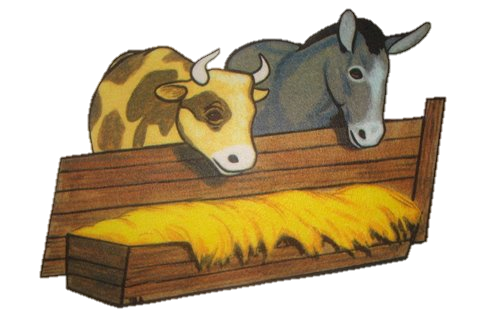 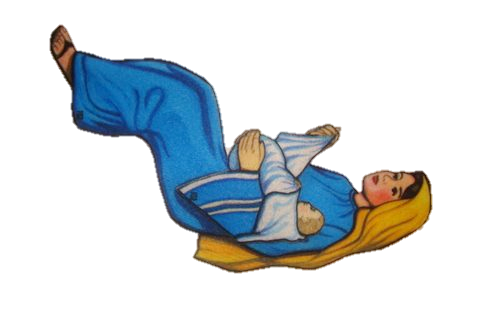 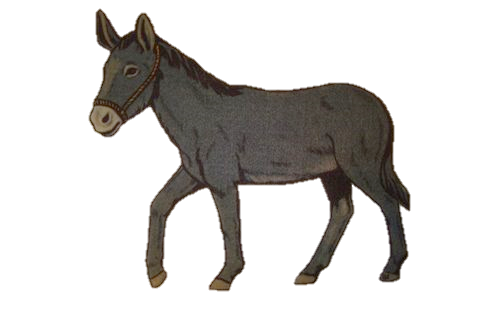 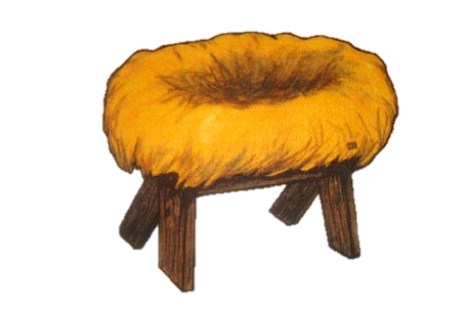 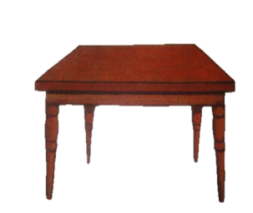 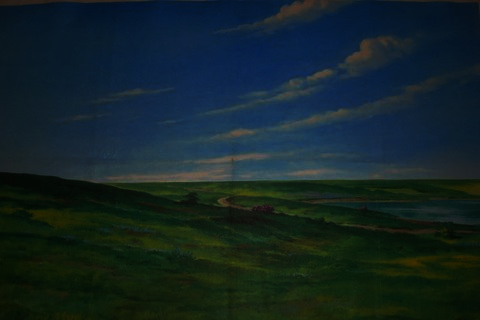 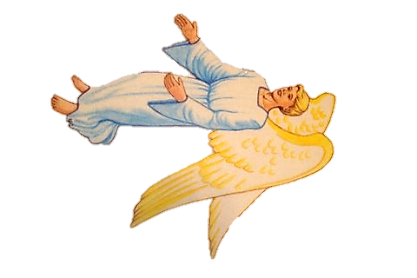 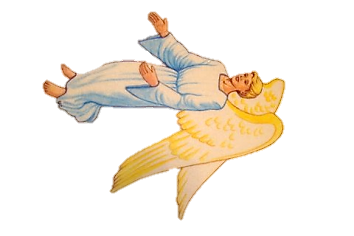 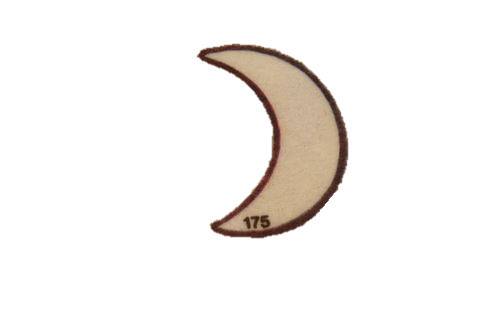 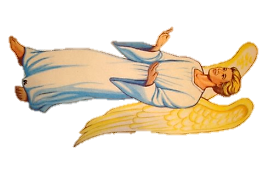 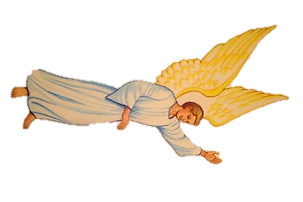 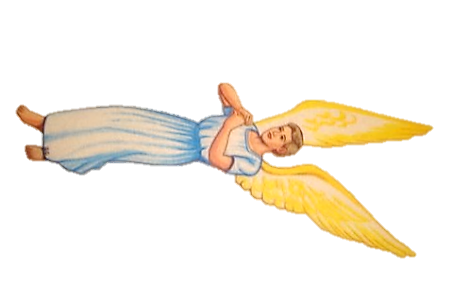 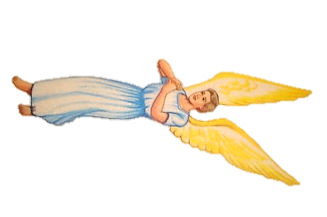 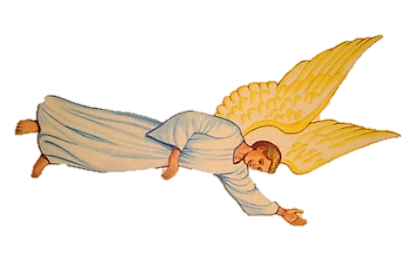 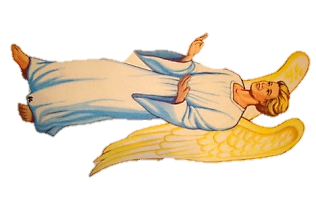 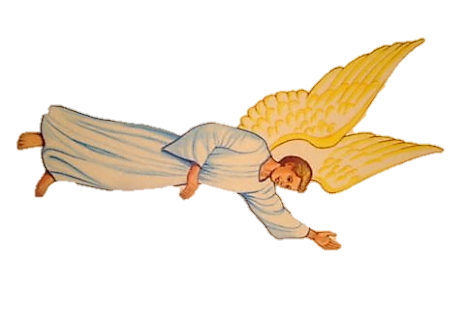 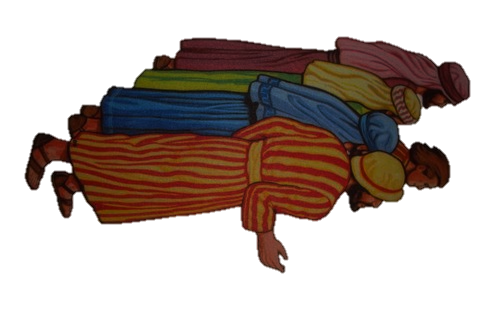 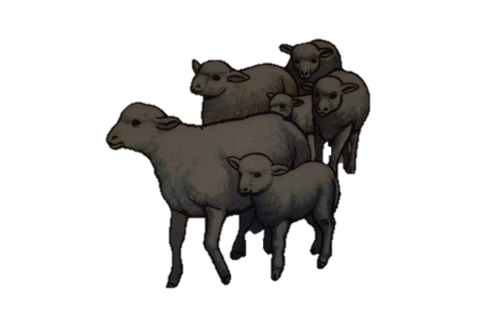 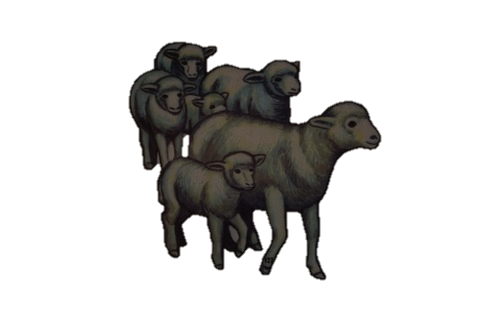 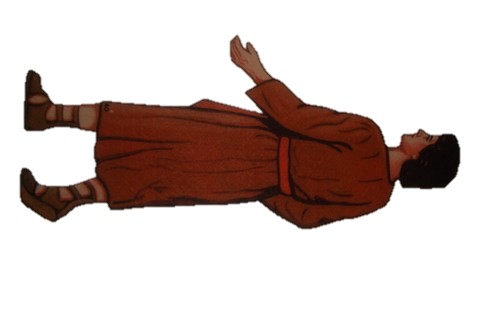 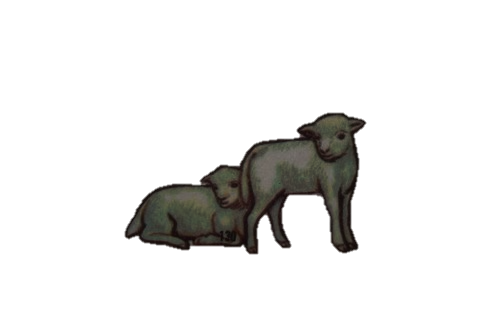 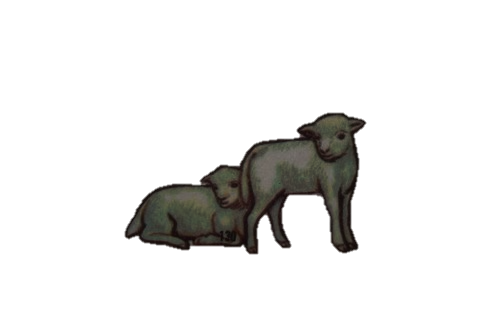 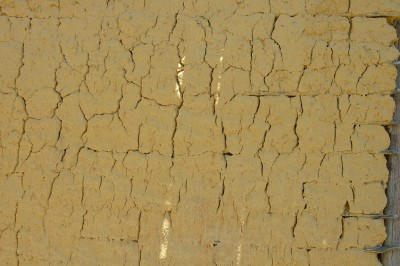 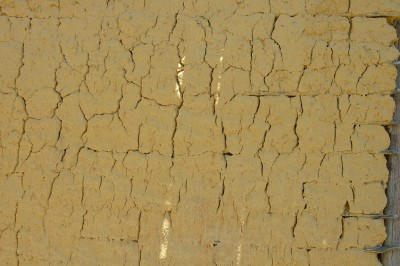 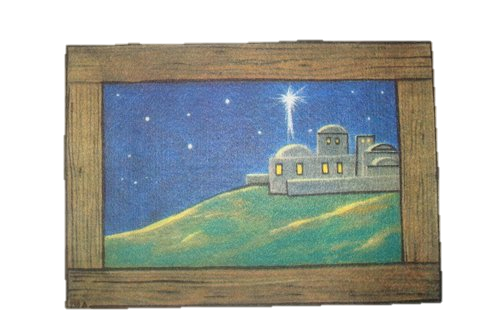 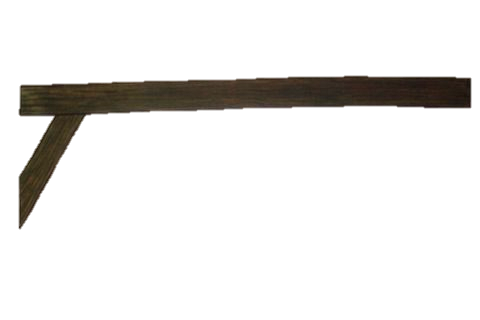 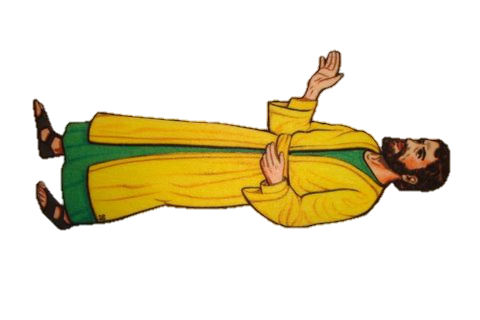 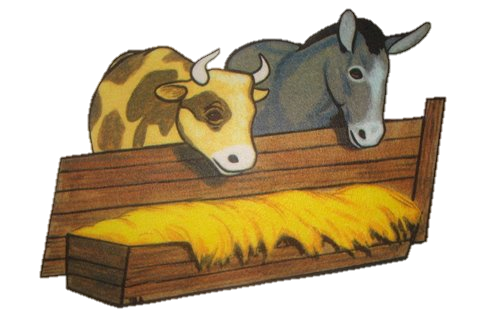 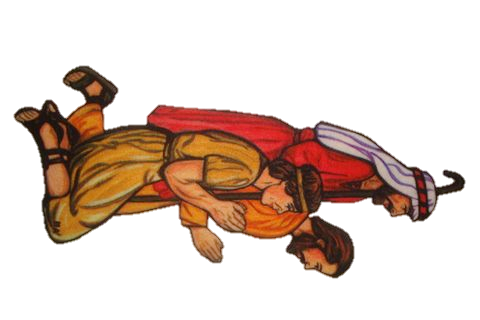 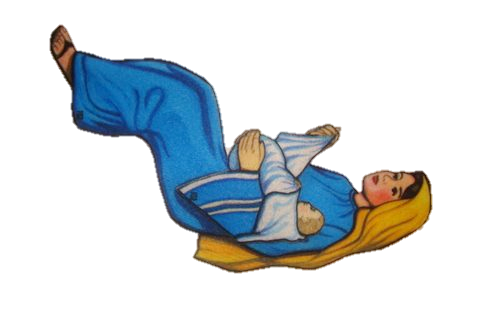 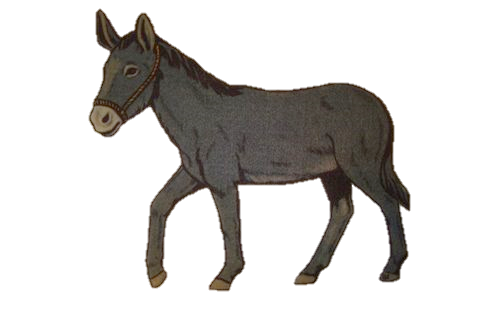 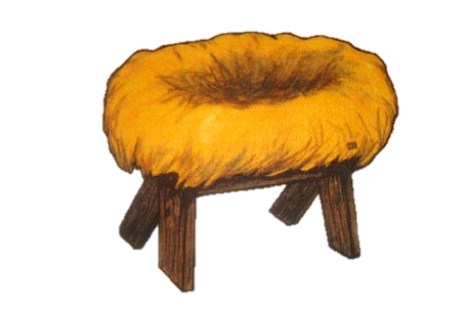 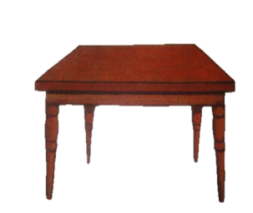 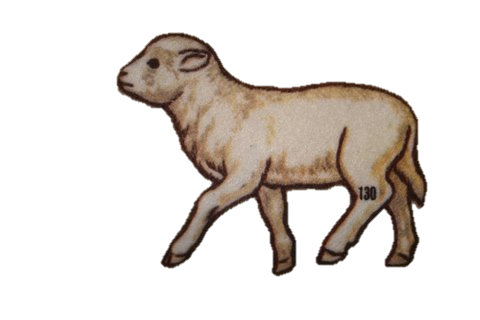 “For today in the city of David there has been born for you a Savior, who is Christ the Lord.”Luke 2:11
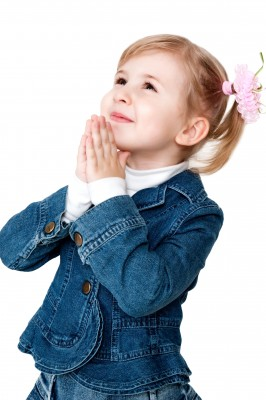